IMPLEMENTATION OF DIGITAL TECHNOLOGIES IN ALUMINA REFINING:A PRODUCER EXPERIENCE
Vladimir Golubev
RUSAL Engineering & Research Center
[Speaker Notes: Enter speaker notes here.]
About the Presenter
Vladimir Golubev, RUSAL Engineering & Research Center
Head of Mathematical Modeling Department,
PhD in metallurgy (2007),
18 years of experience, author of 6 books and >50 scientific papers.
Areas of Interests: simulation of process systems, CFD, machine learning, automation in alumina production.
List of co-authors: Dmitriy Mayorov, Evgeniy Fomichev, Dmitriy Chistyakov, Iliya Blednykh
No conflict of interest to declare
E-mail: vladimir.golubev2@rusal.com
[Speaker Notes: Enter speaker notes here.]
Purpose of Digital Technology Implementation
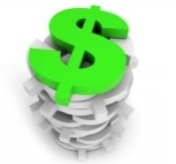 Reduction of production costs
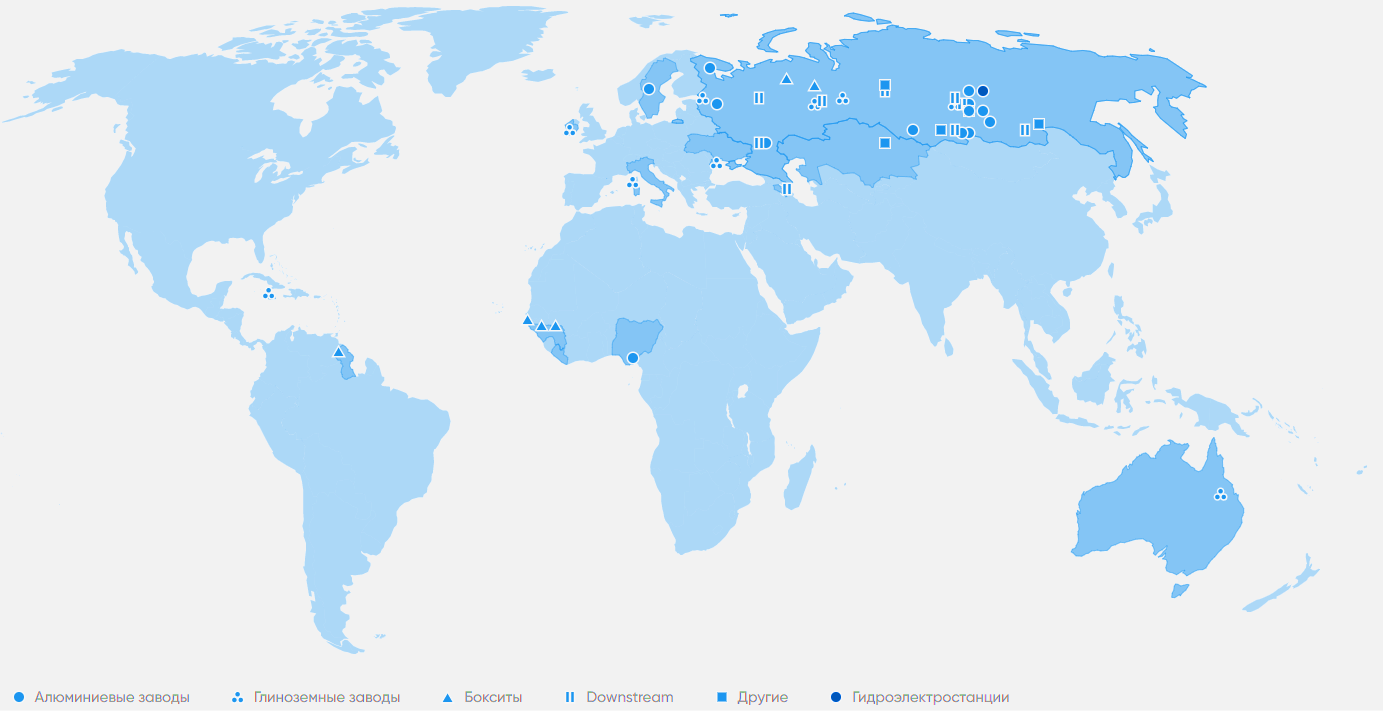 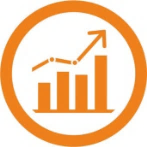 Productivity increase
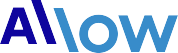 Improvement of management and decision-making procedures
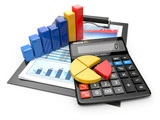 Key figures for UC RUSAL for 2019:
7.86 million tons of alumina produced
3.76 million tons of aluminum produced 
43 refineries operate on 5 continents
> 90% of energy comes from renewable sources
<4 tons of CO2 equivalent emissions per ton of Al
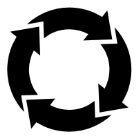 Reduction of harmful emissions
[Speaker Notes: Enter speaker notes here.]
Digital Technologies in Simulation of Processes at Alumina Refineries
Traditional Digital twins
Machine learning
CFD
Statistical models and advanced control
Simulation and optimization of alumina refineries
Equipment optimization using fluid dynamics
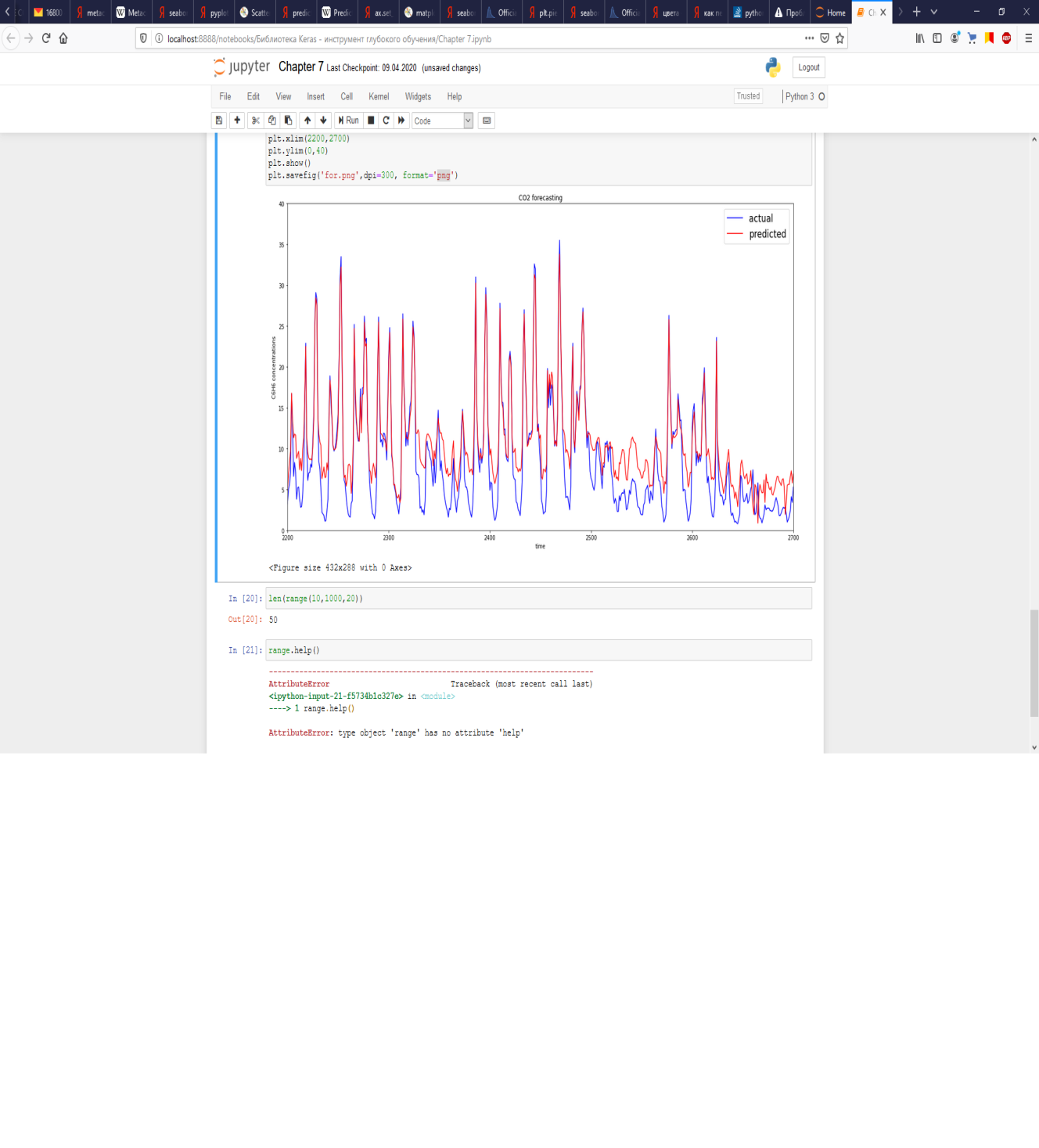 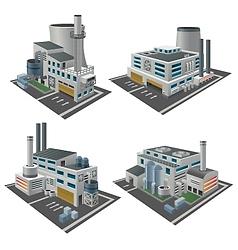 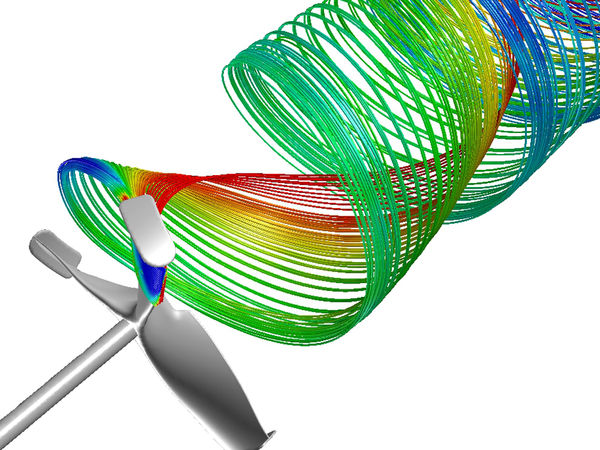 [Speaker Notes: Enter speaker notes here.]
Computational Fluid Dynamics
Gas / Solids
Gas / Liquid
Liquid / Solids
Multiphase flows and processes
prevail in alumina production
Boiling / Condensation
Combustion
Erosion
[Speaker Notes: Enter speaker notes here.]
Thickening and Washing
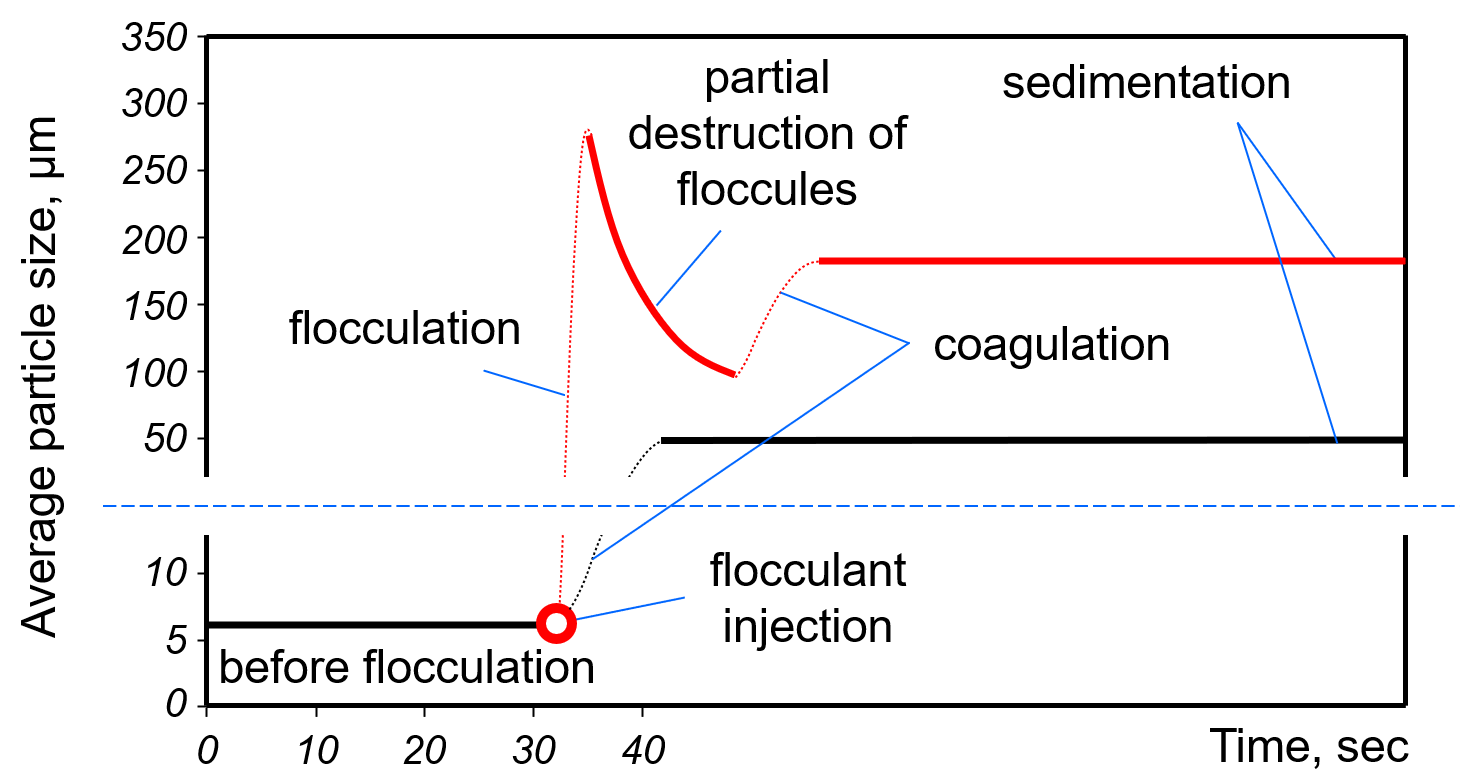 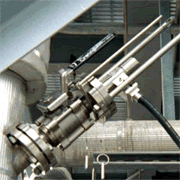 Flocculation with FBRM control
Industrial implementations
Dynamic simulation
of an industrial thickener
[Speaker Notes: Enter speaker notes here.]
Agitation in Tanks
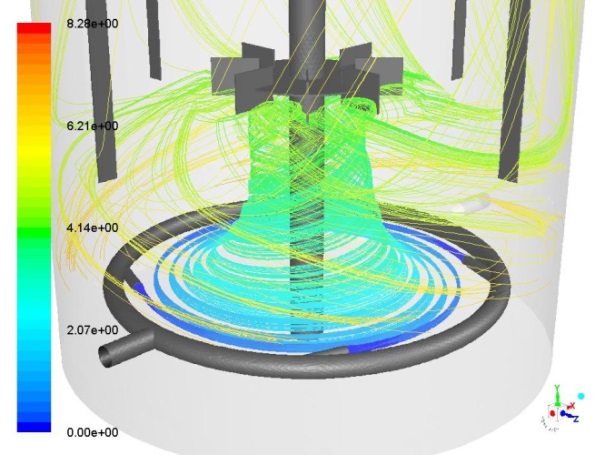 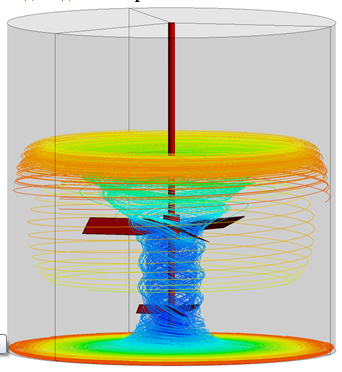 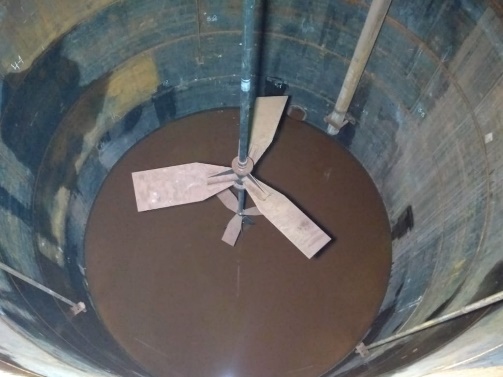 Mechanical mixing
Mixing with gas absorption
Air mixing
Industrial implementations
Mech. mixing and air injection
[Speaker Notes: Enter speaker notes here.]
Abrasive and Cavitation Wear
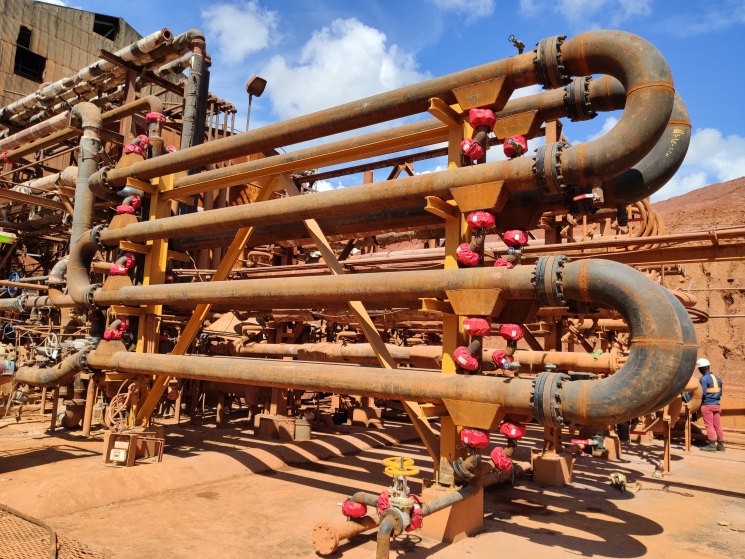 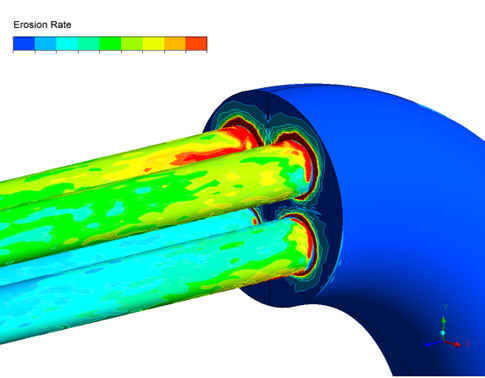 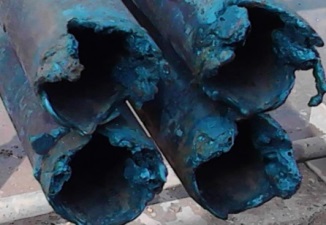 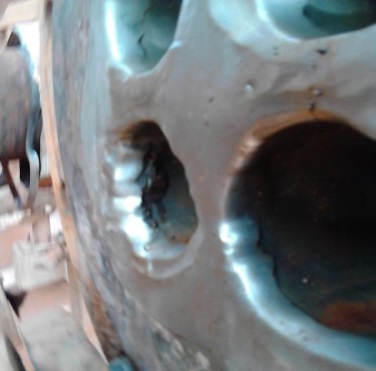 Initial design
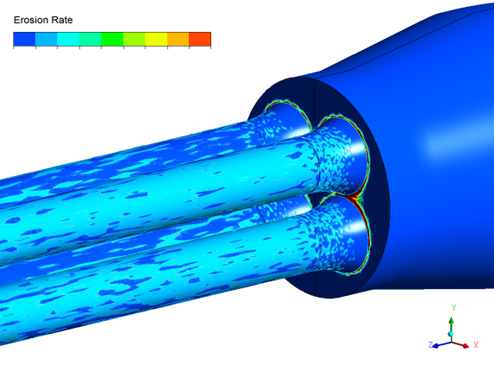 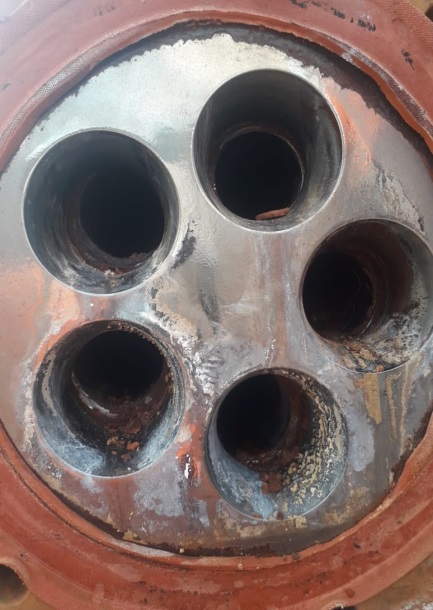 Industrial implementations
New design
[Speaker Notes: Enter speaker notes here.]
Incrustation of Heat Exchangers
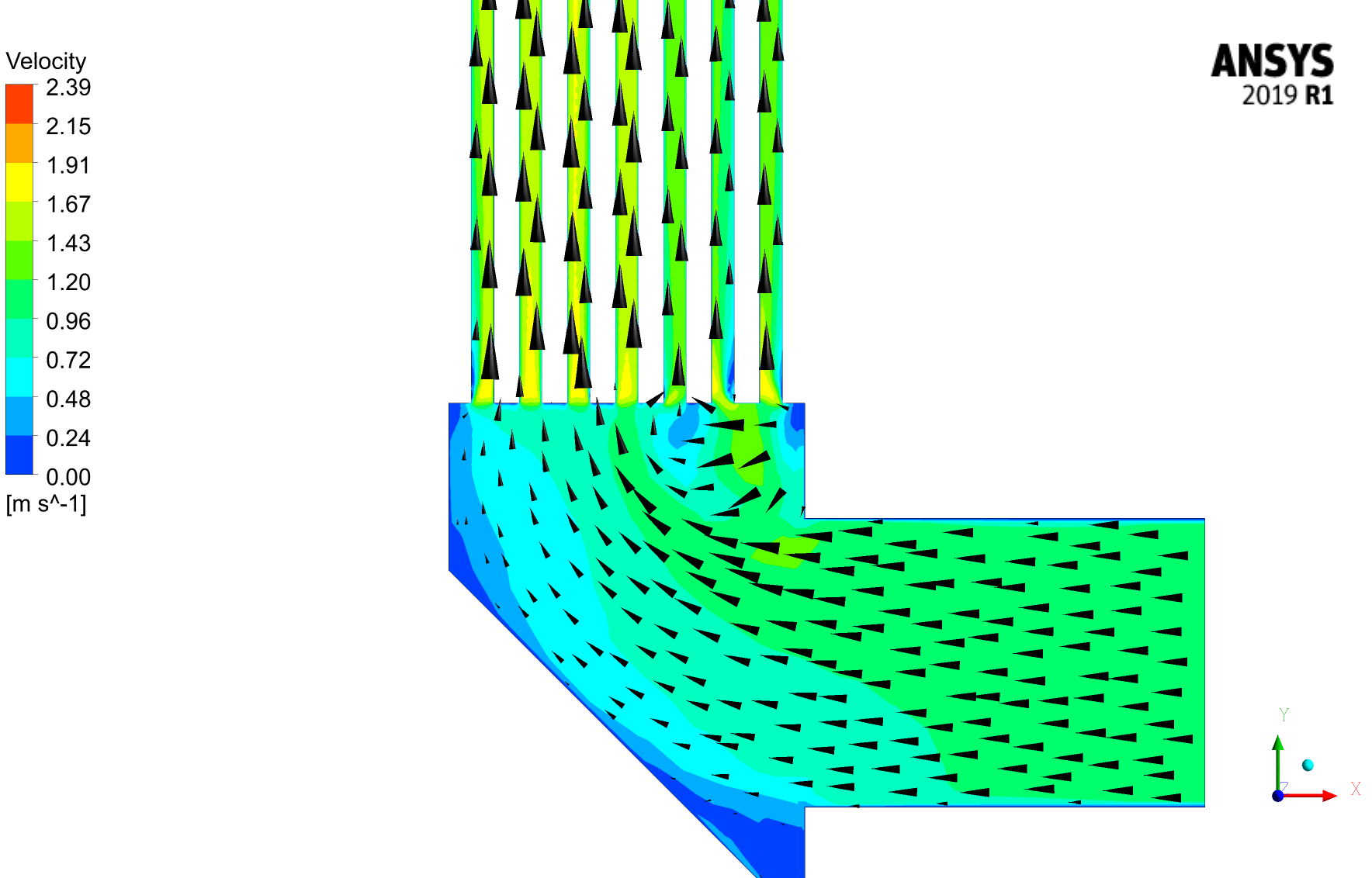 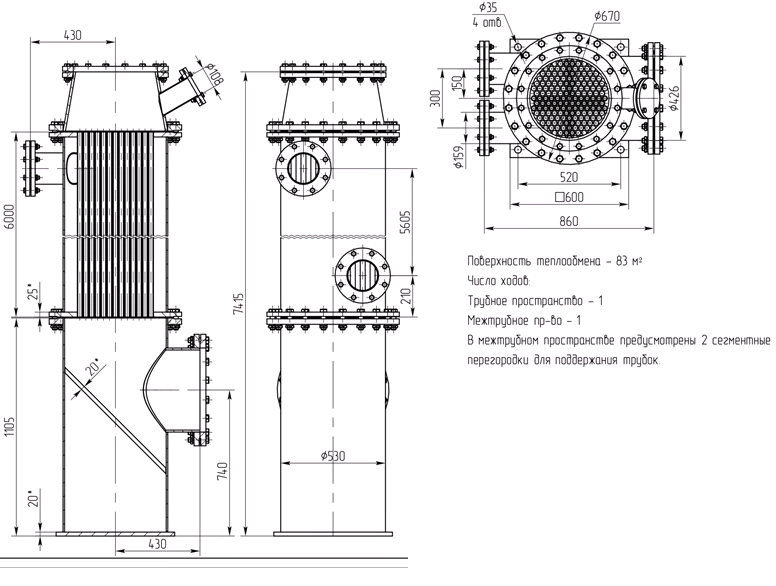 Stagnant zone
Slurry
outlet
Slurry
inlet
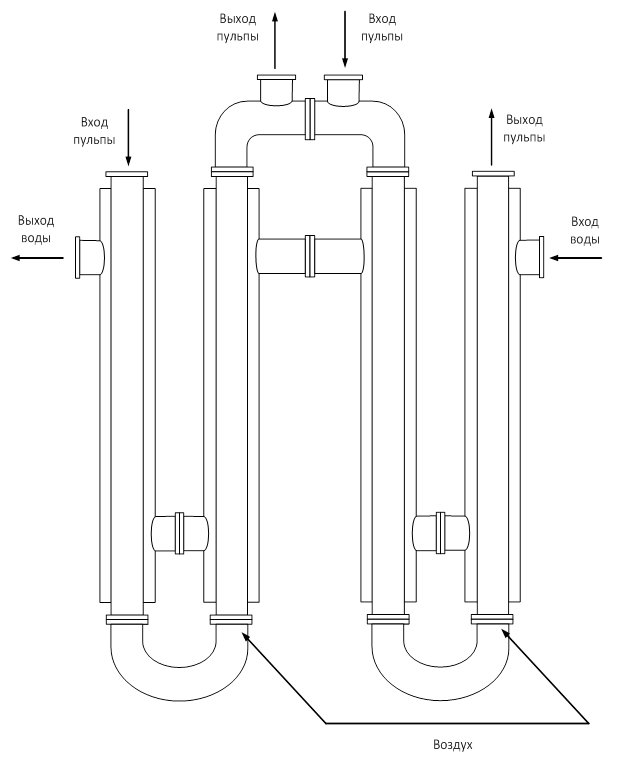 Slurry
inlet
Slurry
outlet
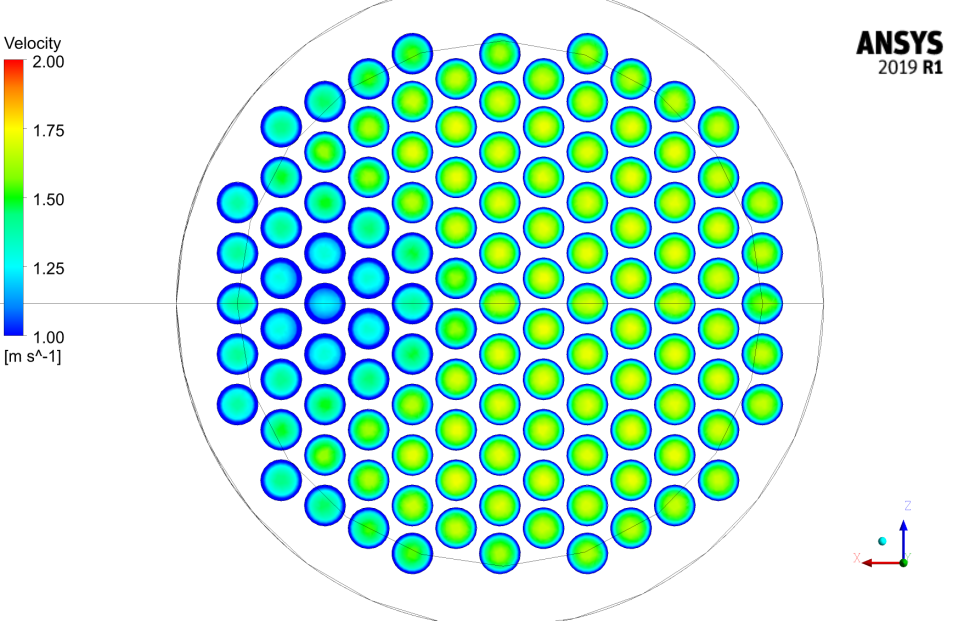 Water
outlet
Water
inlet
Study of velocity pattern in the slurry cooler
Air
Industrial implementations
Pipe-in-pipe heat exchanger with airlift
Calcination & Sintering
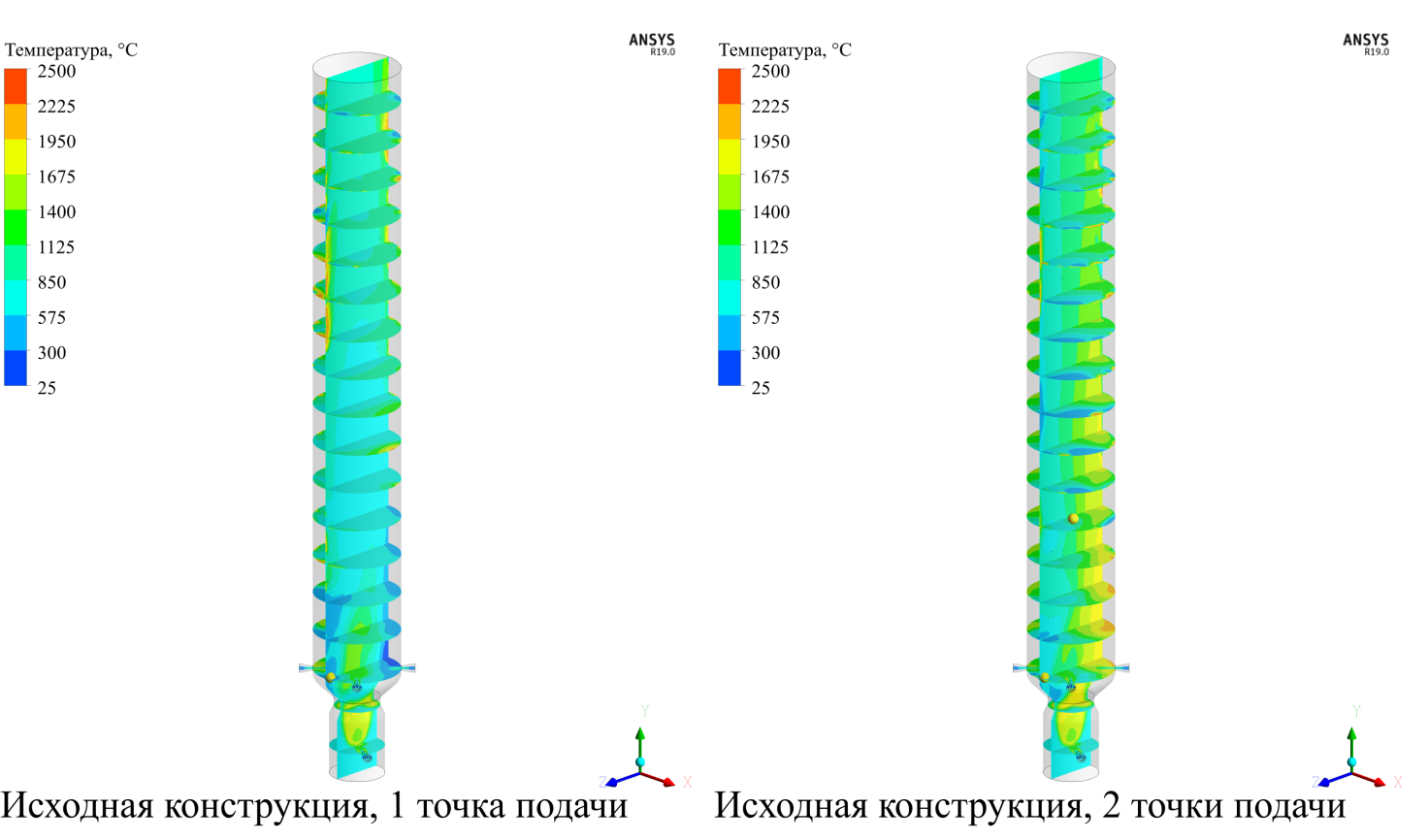 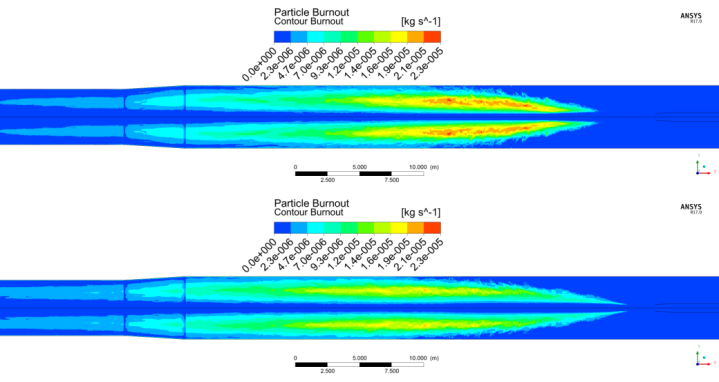 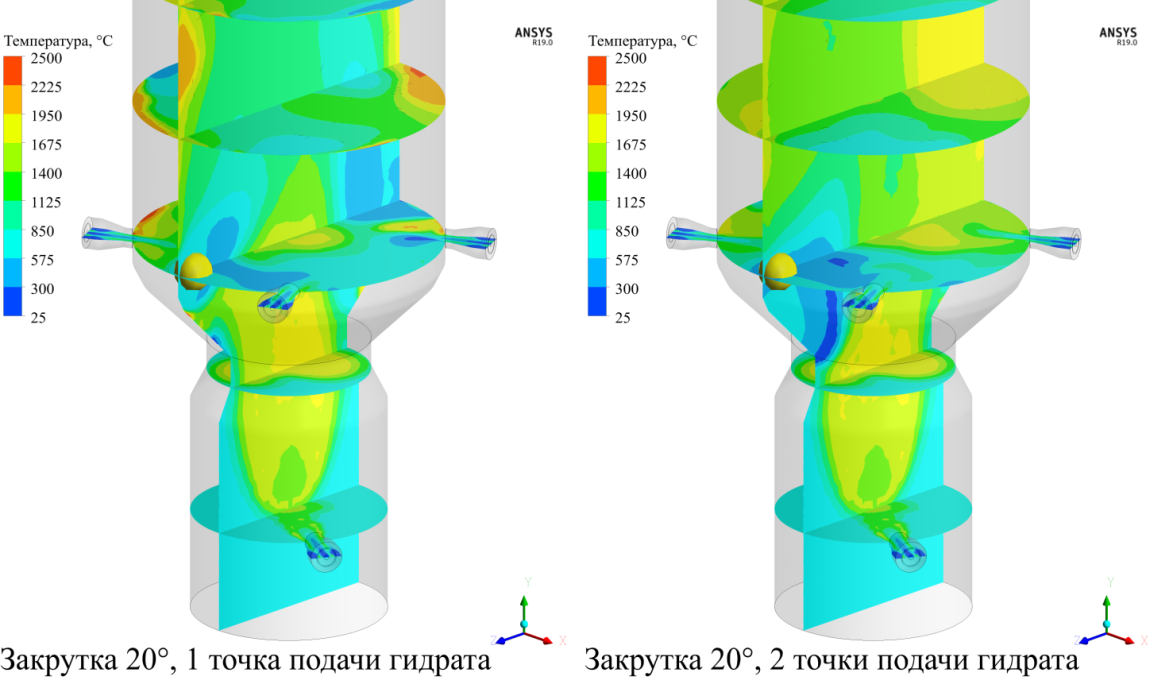 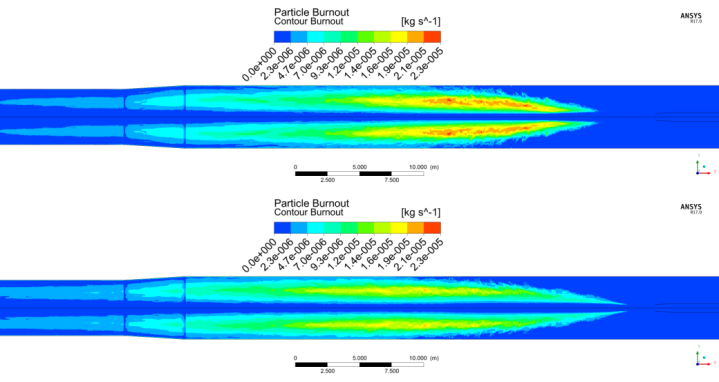 Temperature in the Flash Calciner
Burnout degree for different types of coal in the sintering kiln
Industrial implementations
[Speaker Notes: Enter speaker notes here.]
Traditional Digital Twins
Development goal:
the digital twin should respond to technology and equipment changes in the same way as a real facility
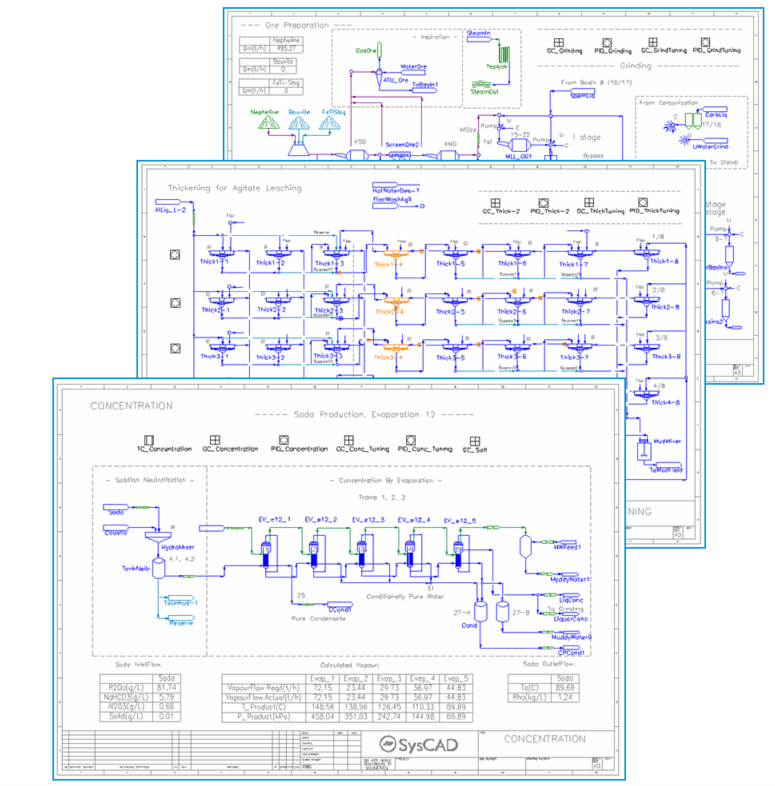 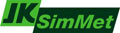 Pro/II
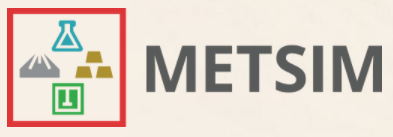 METSIM
Way to achieve the goal:
Simulation of process systems
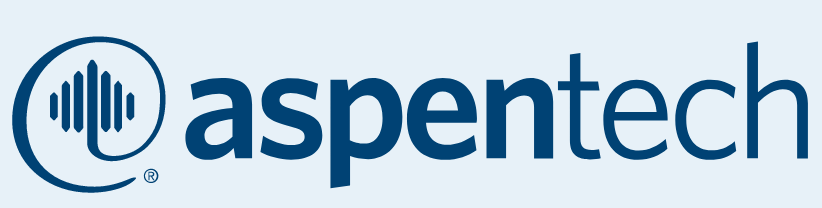 UniSim
SysCAD was chosen by RUSAL as a platform for creating traditional digital twins
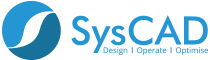 [Speaker Notes: Enter speaker notes here.]
Development of a Digital Twin
Chemical data
Data Integration into code of Digital Twin
Hardware specifications
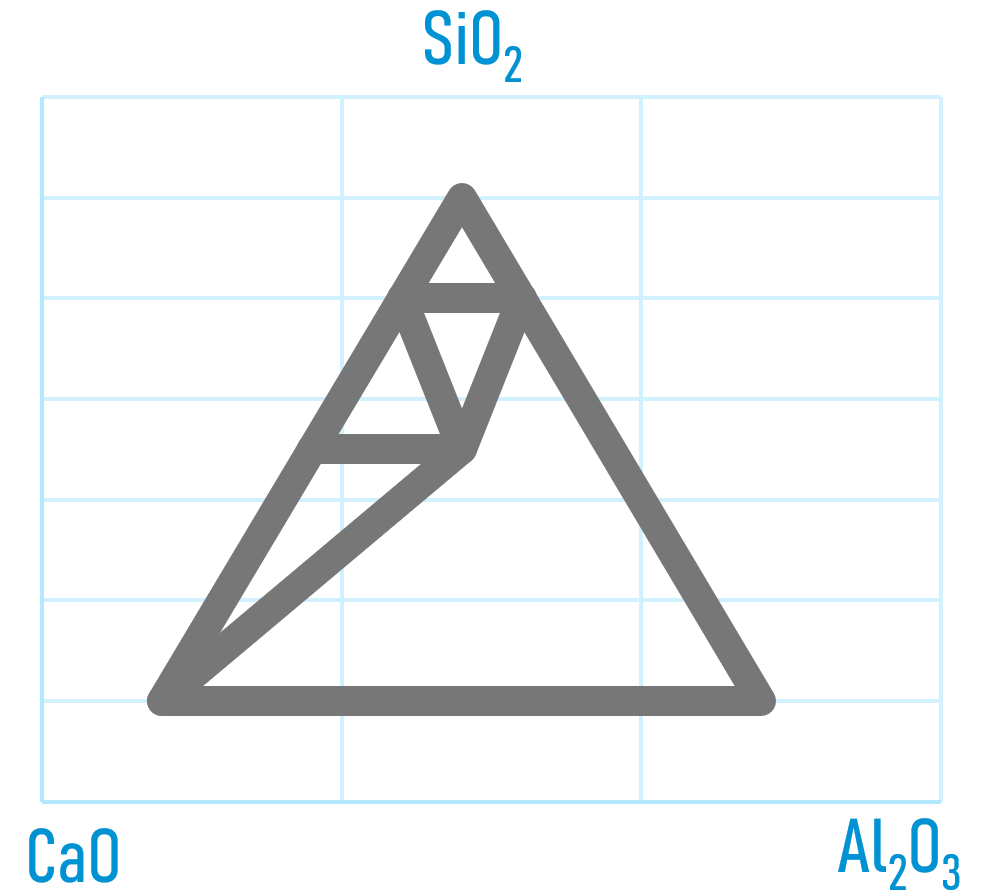 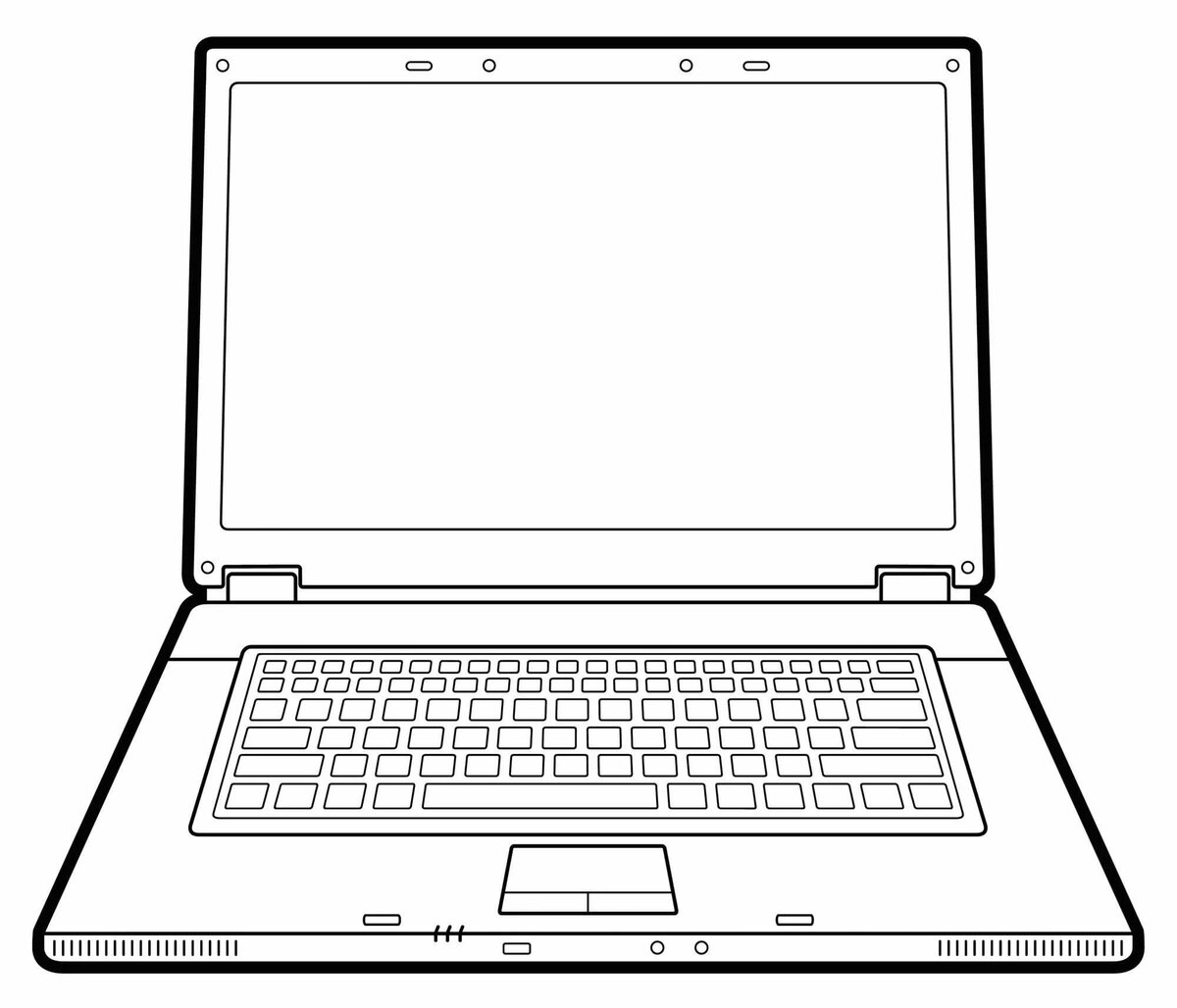 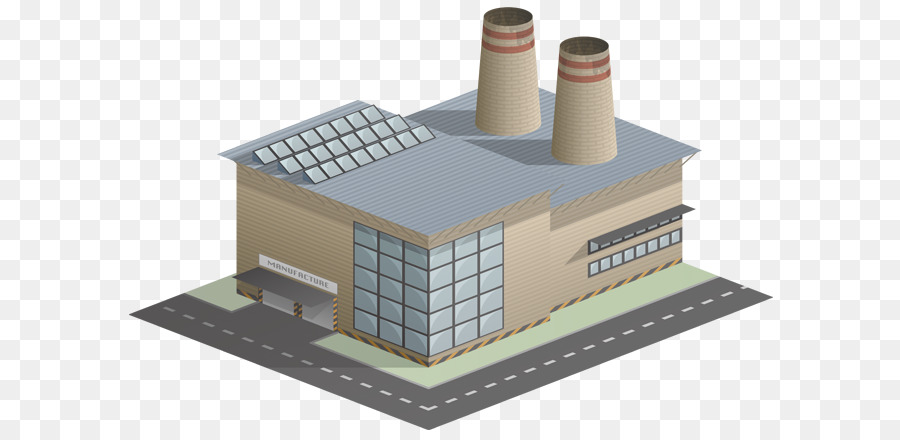 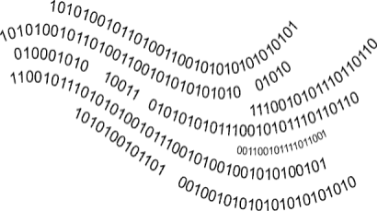 Laboratory research
Data from SCADA / MES
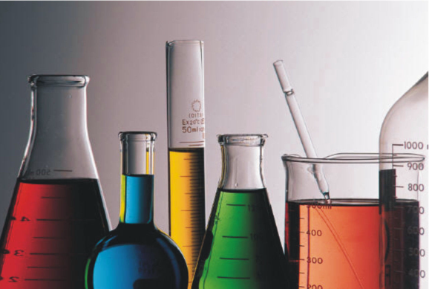 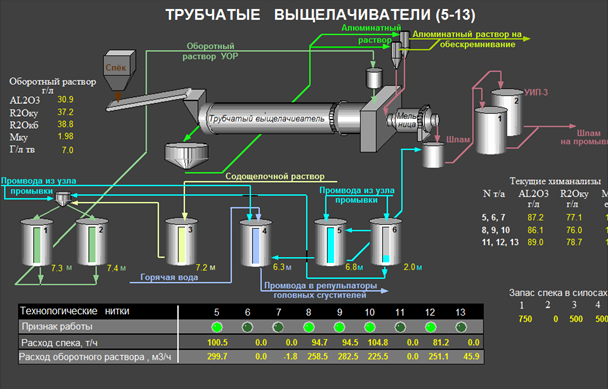 [Speaker Notes: Enter speaker notes here.]
Digital Twin Applications
Industrial implementations at Russian Refineries
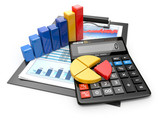 [Speaker Notes: Enter speaker notes here.]
Machine Learning
Development goal:
creation of advisors for operators to simplify decision making and establish optimal process control
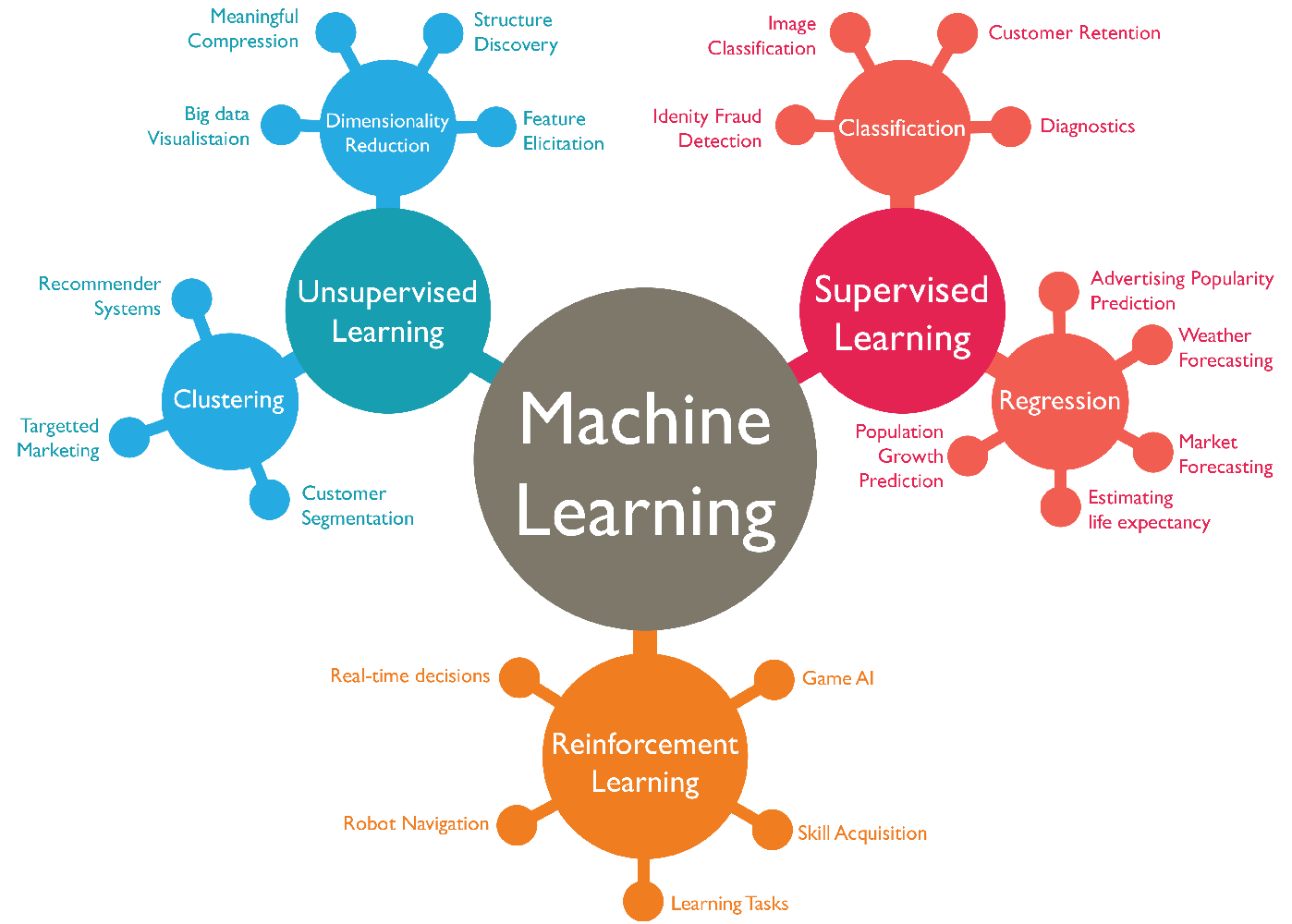 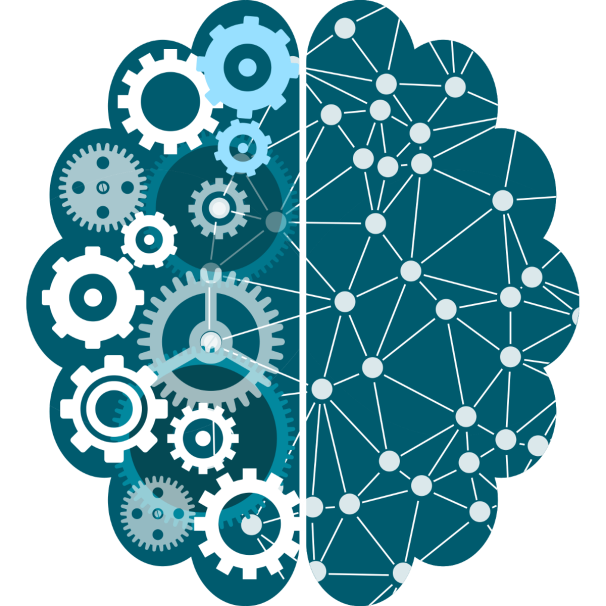 Ways to achieve the goal:
phenomenological models, machine learning,
hybrid models
Python, C#:
Scikit Learn, TensorFlow, Keras,
Self-developed mathematical and Bayer process libraries
[Speaker Notes: Enter speaker notes here.]
Traditional Model of Precipitation
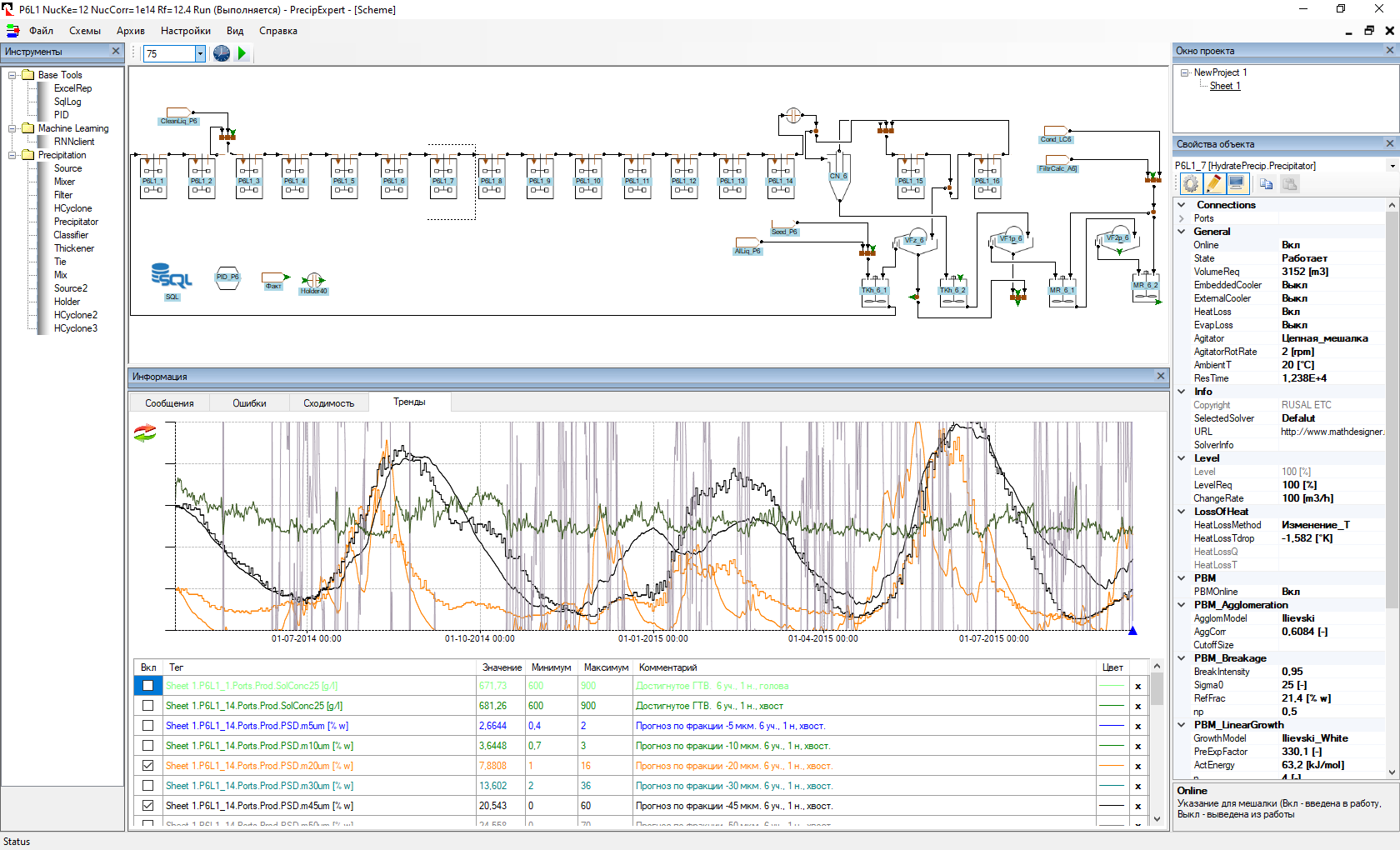 Population Balance Model
with updated secondary nucleation and binary breakage equations (ICSOBA, 2020)

Model allows to explain and predict oscillations of PSD

but

preparation and execution of one calculation takes up to
2 hours of machine time
Actual -45 um, %
Predicted -45 um, %
Results of 1.5-year prediction: PSD, Liquor productivity, Nucleation rate, Number of particles.
[Speaker Notes: Enter speaker notes here.]
Deep Learning Model of Precipitation
Deep Neural Network
2 layers of LSTM + 1 layer of MLP,
about 50 000 trainable parameters
The model allows making new predictions of PSD and liquor productivity every 100 msec 

In early 2021 correlation coefficient increased to 0.95
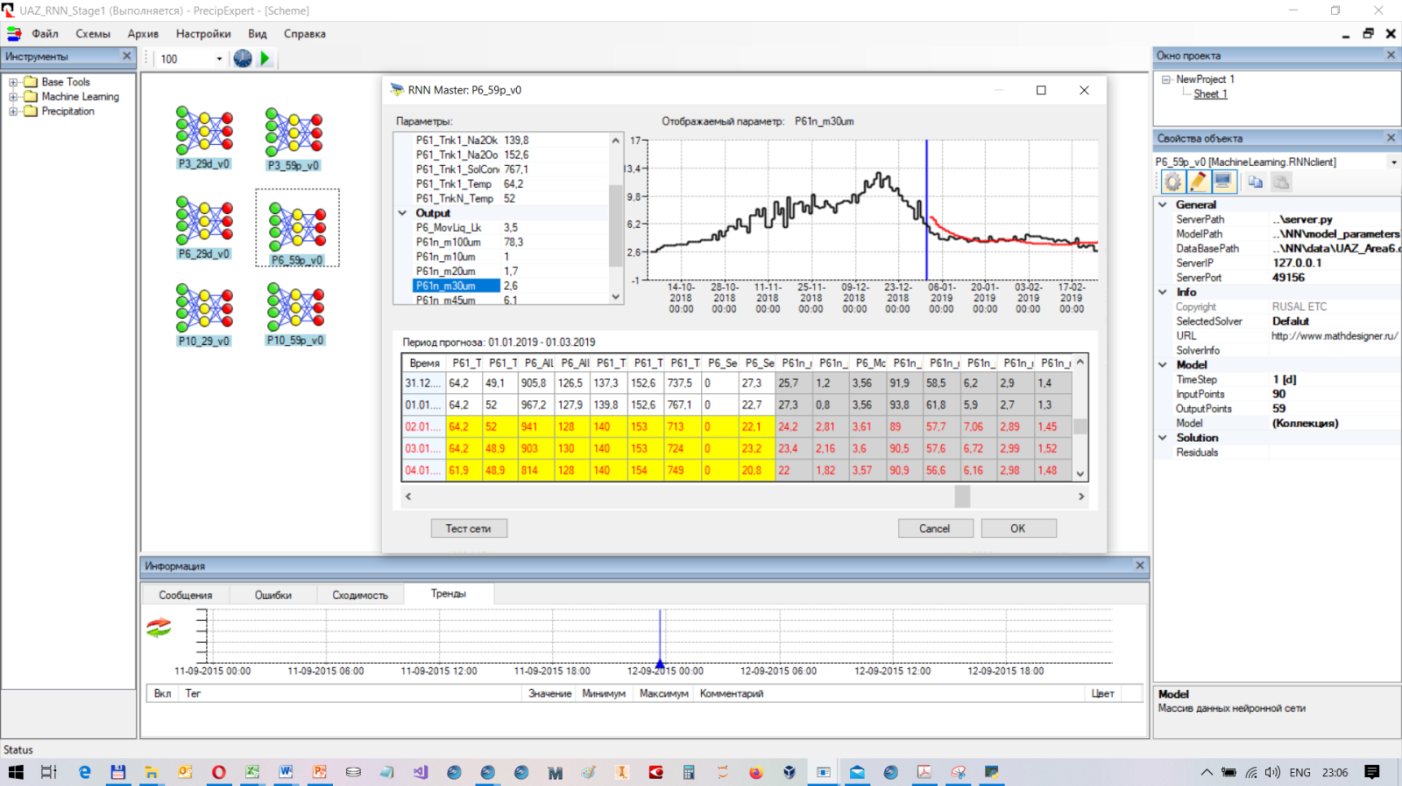 PrecipExpert – decision aid system for prediction of time-series in precipitation: hydrate PSD (all sizes) and liquor productivity
60-day forecast for the content of -45 µm seed (at this figure the average correlation coefficient is 0.93)
[Speaker Notes: Enter speaker notes here.]
Optimal Control of Precipitation
Moment of forecasting
11th March 2016
Moment of forecasting
22nd December 2017
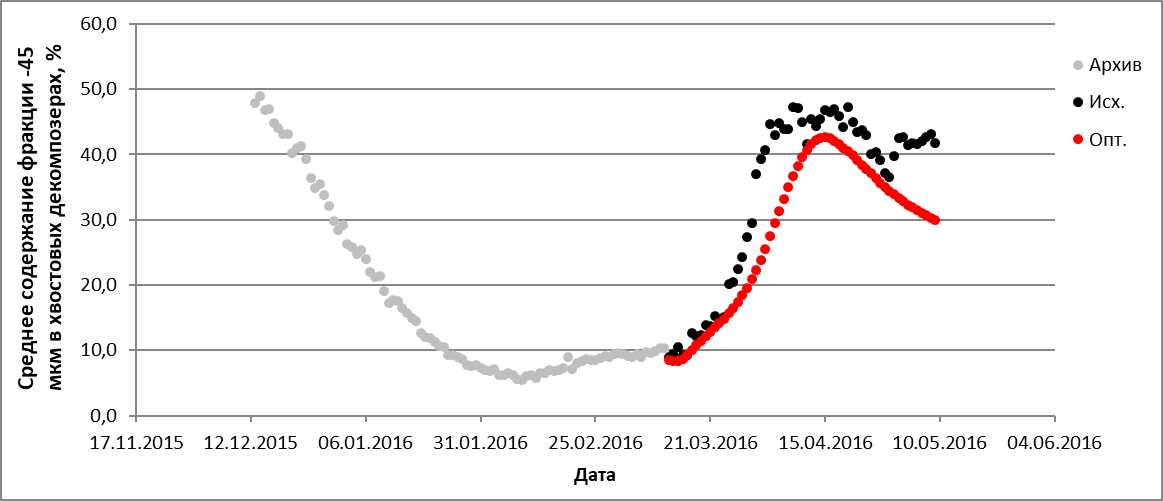 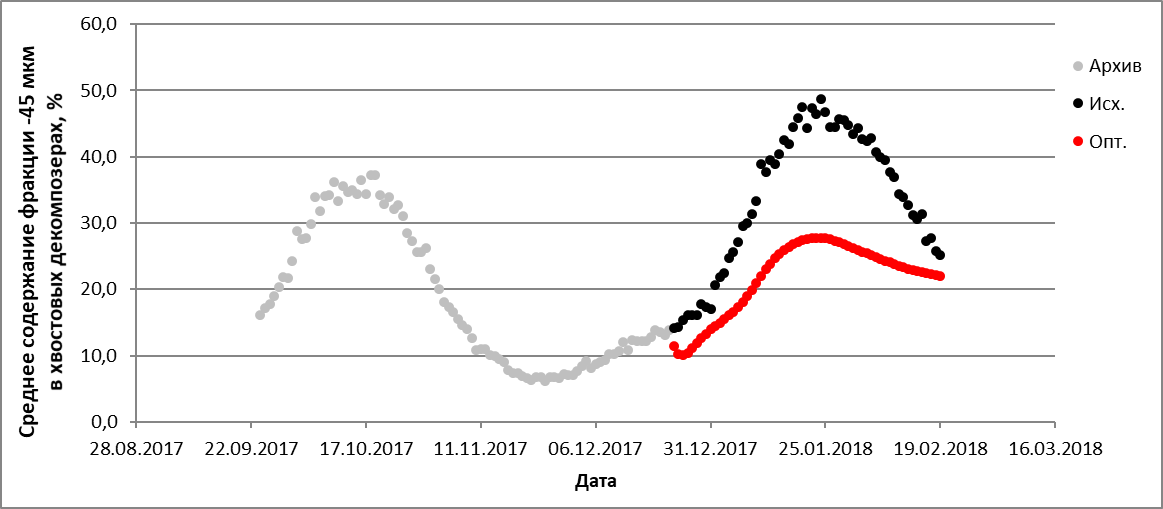 Historical

Optimal
Historical

Optimal
Content of -45 um in PSD, %
Content of -45 um in PSD, %
Date
Date
Study of optimal regimes of overcoming the historical periods of too fine hydrate
[Speaker Notes: Enter speaker notes here.]
Online Refinery Optimization
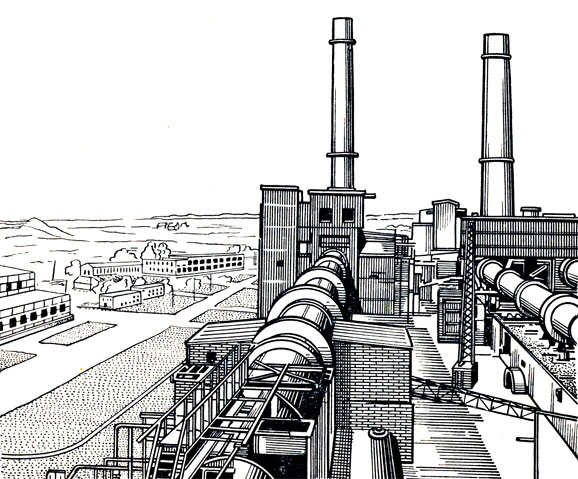 Deep Neural Network
Absolute stability
Automatic solution
Constant calculation time
Smartphone or PC is enough
Computing time:
     - one iteration – sec / msec
     - optimal search – minutes
Traditional Digital Twin
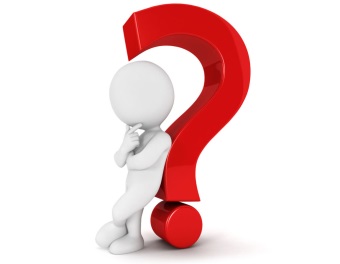 Unstable solution
Manual control
Unpredictable calculation time
Cloud or cluster computing
Computing time:
     - one iteration – hours
     - optimal search – days or months
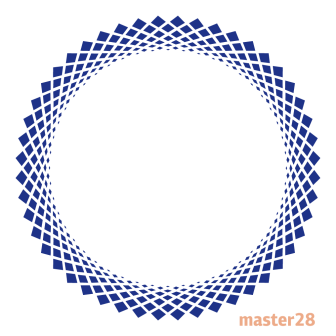 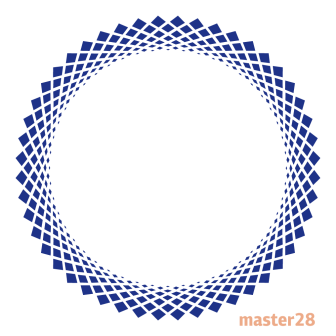 Cheaper
Faster
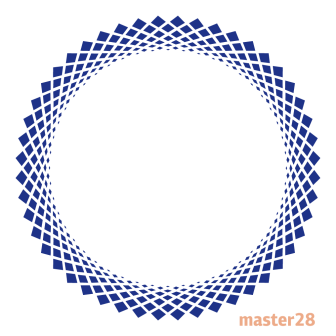 Simpler
[Speaker Notes: Enter speaker notes here.]
Next Generation of Digital Twins
Computational Fluid Dynamics
Design Dependency
Reproducibility
Accurate & Complicity
Scalability
Quickness
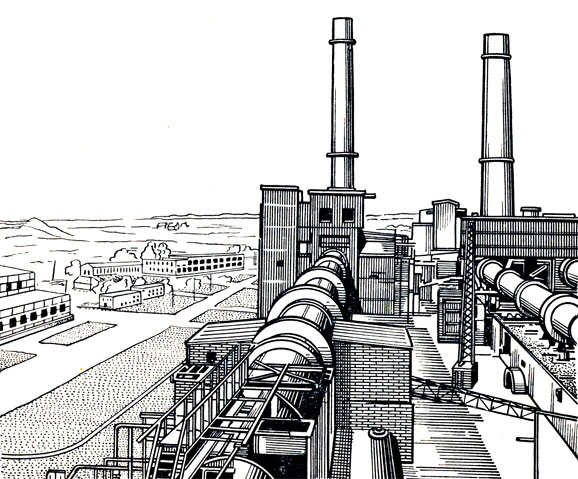 Multivariable problems
Unknown dependences
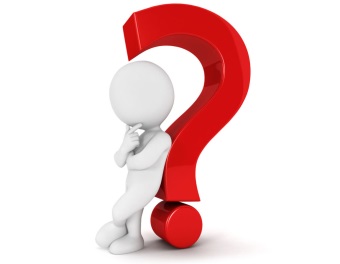 Explainability
Traditional Digital Twins
Machine Learning
Probability estimation
Strict relations
Adaptivity
Parametrical stability
Data consistency
Data completeness
Data availability
Refinery
[Speaker Notes: Enter speaker notes here.]
Adjusted Metal Balance
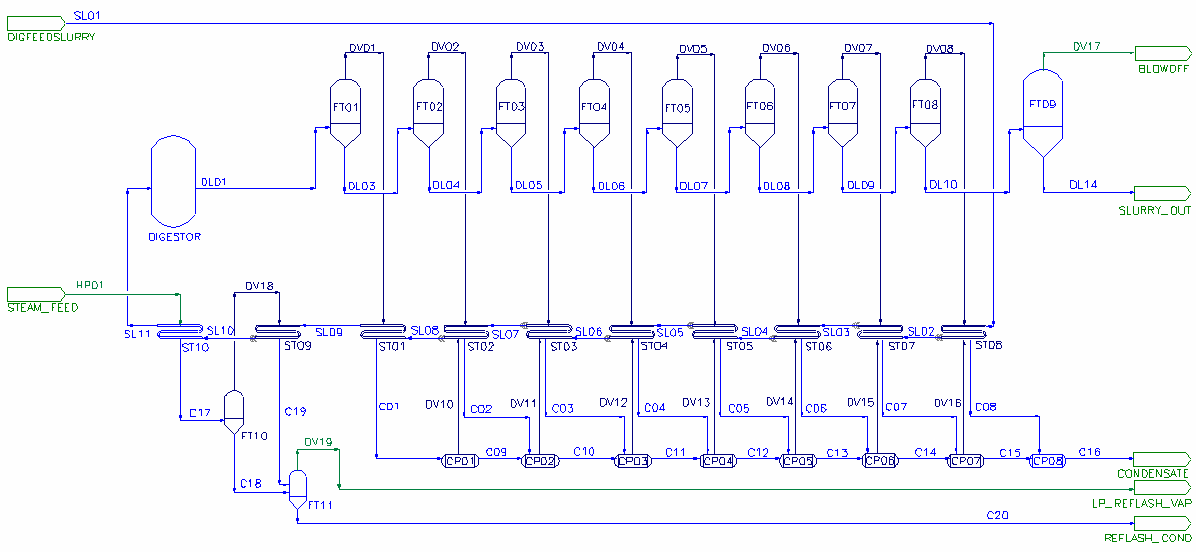 Bauxite slurry
Digested Slurry. Liquor
Spent liquor
Digested Slurry. Solids
Digestion
Al balance
Optimization target
Material balance restriction
[Speaker Notes: Enter speaker notes here.]
Adjusted Measurements
Evaporation
Optimization target
Digestion
Al
Soda
Heat
Conditions and restrictions:
Calcination
mass balance
Mud field
CHPP
Precipitation
Advantages
energy balance
improved measurement accuracy
elimination of redundancy of measurements
construction of smart sensor network
consistent balances of alumina, soda, impurities
sensors malfunction monitoring
and process knowledge, i.e. for precipitation:
[Speaker Notes: Enter speaker notes here.]
ML and Nonlinear Approximation
Reverse Autodiff
Principal of Approximation of PDE operator using a feedforward neural network
(https://pypi.org/project/fluidlearn/)
[Speaker Notes: Enter speaker notes here.]
Solution of ODE and PDE by PINN
Literature references:
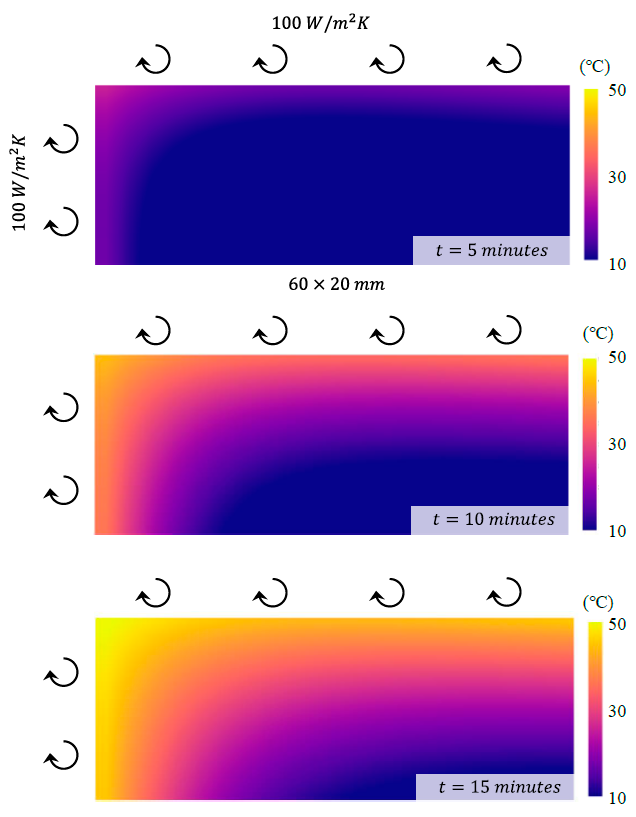 Physics-Constrained Machine Learning for Two-Phase Flow Simulation Using Deep Learning-Based Closure Relation
Chih-Wei Chang , Nam Dinh, and Sacit M. Cetiner, 2017

Physics Informed Deep Learning (Part I): Data-driven Solutions of Nonlinear Partial Differential Equations
Maziar Raissi, Paris Perdikaris, and George Em Karniadakis, 2018

Physics-informed machine learning approach for augmenting turbulence models: A comprehensive framework
Jin-Long Wu, Heng Xiao, and Eric Paterson, 2018

A Comprehensive Physics-Informed Machine Learning Framework for Predictive Turbulence Modeling
Jian-Xun Wanga , Jinlong Wua , Julia Lingb , Gianluca Iaccarinoc , Heng Xiaoa, 2018

Physics-informed machine learning for inorganic scintillator discovery
G. Pilania, K. J. McClellan, C. R. Stanek, and B. P. Uberuaga, 2018

A Physics-Informed Machine Learning Approach for Solving Heat Transfer Equation in Advanced Manufacturing and Engineering Applications
Navid Zobeiry, Keith D. Humfeld, 2020

An energy-based error bound of physics-informed neural network solutions in elasticity
Mengwu Guoa, Ehsan Haghighat, 2020
Real-time prediction of 2D time dependent heat transfer in solid plate by PINN (Navid Zobeiry, Keith D. Humfeld, 2018)
[Speaker Notes: Enter speaker notes here.]
Mixed Density Network
Literature references:
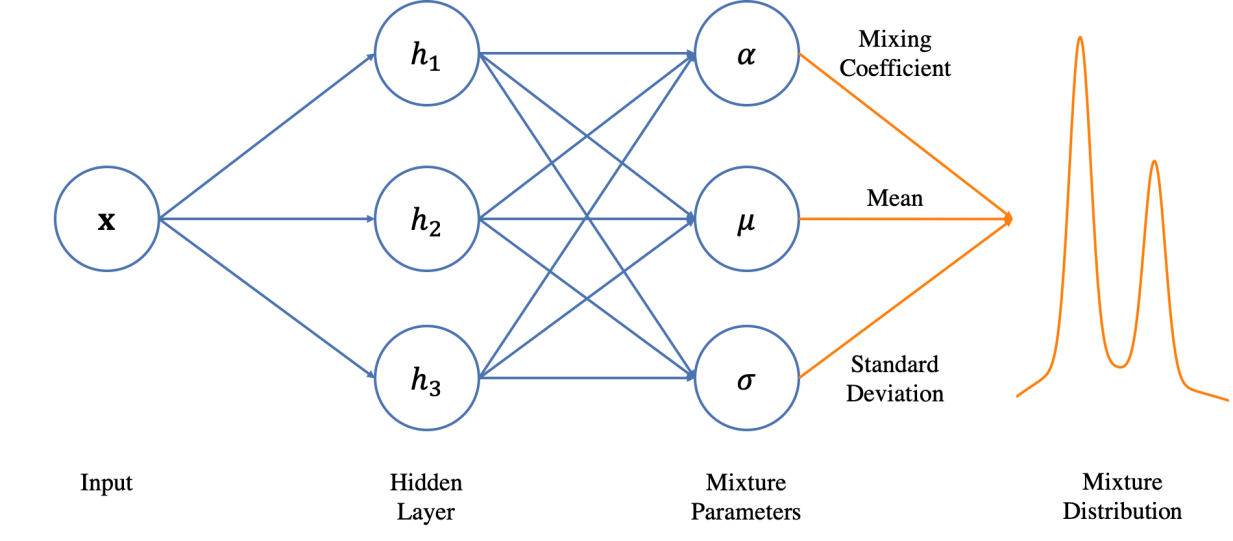 Mixture Density Networks
Christopher M. Bishop, 1994

Regression with Probabilistic Layers in TensorFlow Probability
P. Sountsov, C. Suter, J. Burnim, J.V. Dillon, and the TensorFlow Probability team, 2019

Explainable and physics-informed machine learning for optimizing process chains and product quality
M. J. Neuer, D. Sonnenschein, H. Krambeer, M. Wunde, N. Holzknecht, M. Feldges, 2020
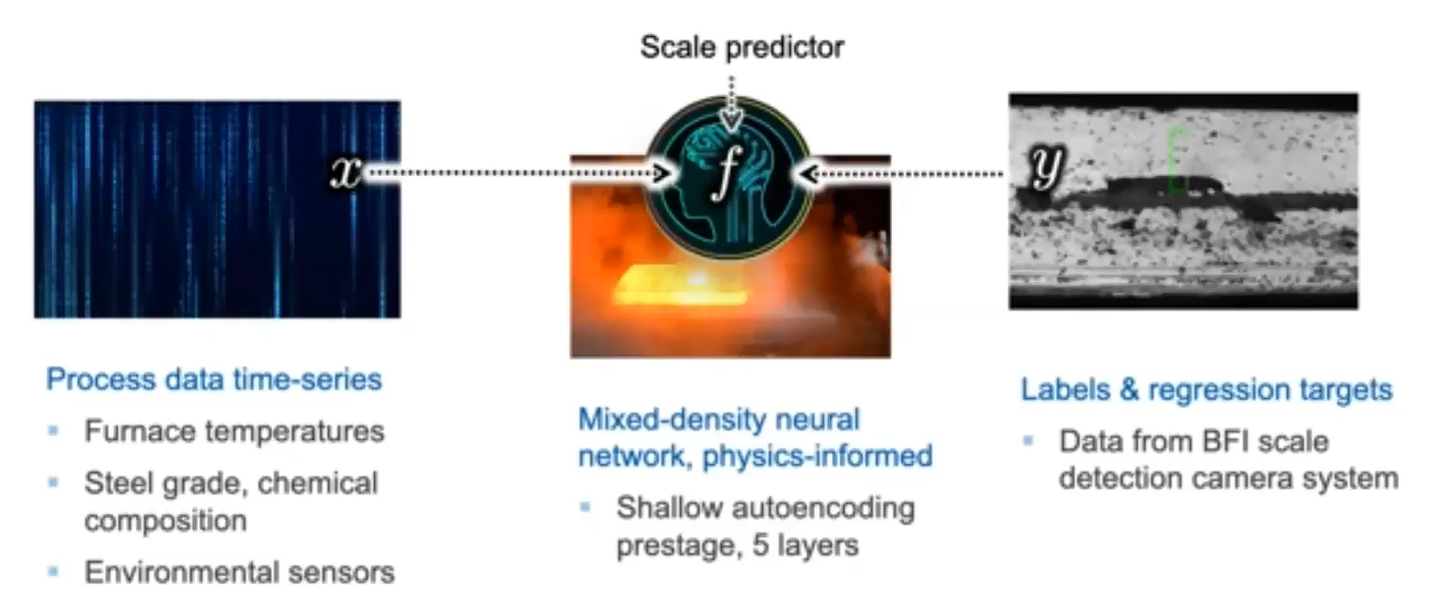 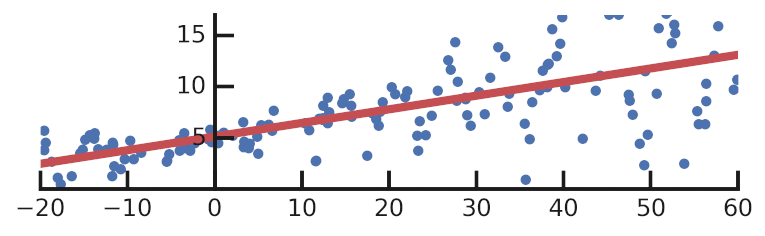 Combination of a deep neural network (DNN)
and a mixture of distributions
(Dr. Oliver Borchers. From data to business value: Data Science, 2019)
High precision prediction of scales on a rolled steel surface
(M. J. Neuer, D. Sonnenschein, H. Krambeer, M. Wunde, N. Holzknecht, M. Feldges, 2020)
(P. Sountsov, C. Suter, J. Burnim, J.V. Dillon, TensorFlow Prob. team, 2019)
[Speaker Notes: Enter speaker notes here.]
Physics-Informed Machine Learning in Industrial Processes
Process Data
Consistent measurements
Available knowledge:
Production balance systems are used at alumina refineries

Approximation of nonlinear equations by neural networks has already been worked out 

Algorithms for solving ODE and PDE by PIMM are available

Mixture Density Network (MDN regression) has been developed


There are examples of successful utilization of physics-informed machine learning models in industrial applications
+
Known parameters & relations
Physics-informed NN
+
Noise & Disturbances
Probability calculations
+
Unknown unknowns
Machine Learning
Hybrid model will be stable while using industrial data, fast, scalable, adaptive, and capable for improvement
[Speaker Notes: Enter speaker notes here.]
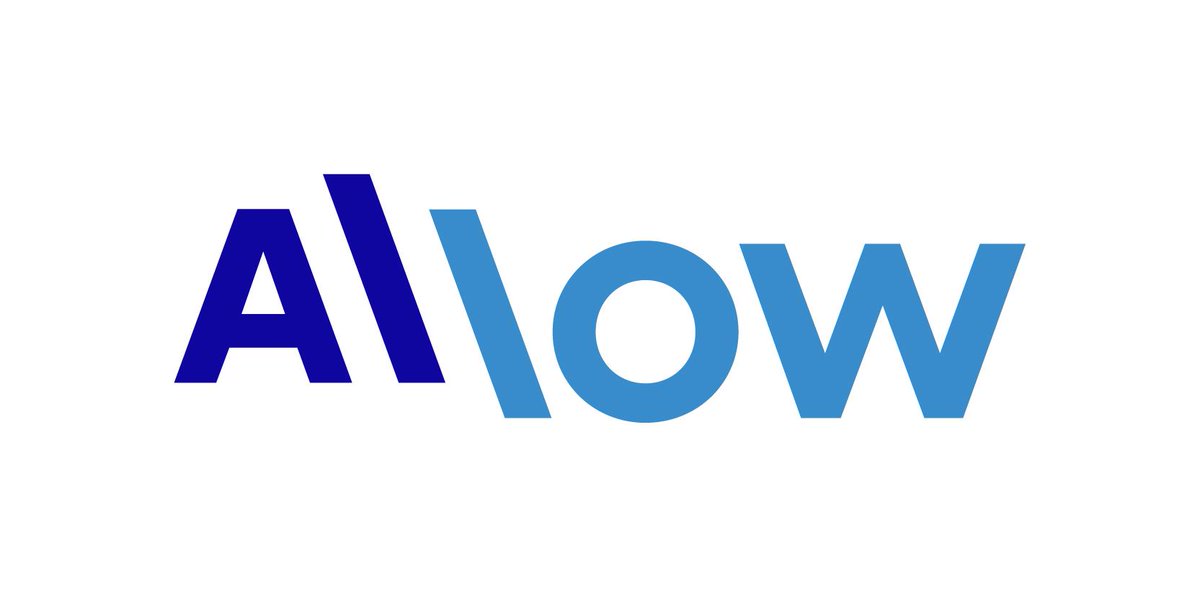 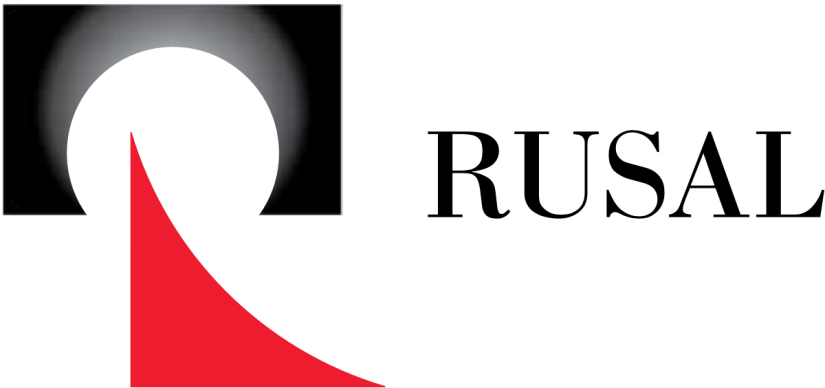 www.rusal.com/                                       https://allow.rusal.com/
Please contact us by e-mail: vladimir.golubev2@rusal.com